Breve confronto dottrinale PROTESTANTI e CATTOLICIsuper sintesi essenziale
di 
Claudio Gobbetti
Aggiornato al 31 marzo 2021
[Speaker Notes: 12 dic 2020]
Due monaci che umiliarono gli sfarzi pontifici:
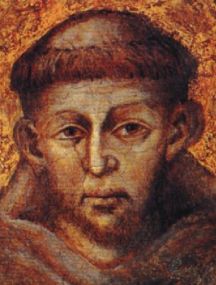 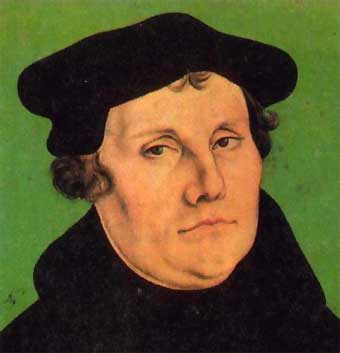 Martin Lutero criticò la gerarchia, non si fece povero, fondò una nuova chiesa protestante
Francesco d’Assisi umiliò la gerarchia della Chiesa 
con la sua testimonianza di vita povera, 
rimase cattolico e fondò un monachesimo di povertà.
Martin Lutero
Nasce in Germania, in Sassonia, 
divenne inizialmente frate AGOSTINIANO il cui contesto culturale lo spinse a pensare che l’uomo è impossibilitato a fare del bene.
DIO viene visto come il GIUDICE davanti al quale solo Cristo è perfetto, 
il Giusto e il Meritevole.
Per Lutero la Giustificazione (= la Salvezza) può avvenire solo mediante 
la fede nelle Sacre Scritture della Bibbia.  

31 ottobre 1517 
Martin Lutero diffuse e rese pubbliche le sue 95 tesi 
per riformare la dottrina del cristianesimo. 
Diede inizio alla RIFORMA PROTESTANTE 
alla quale rispose il CATTOLICESIMO con il Concilio Ecumenico di Trento.
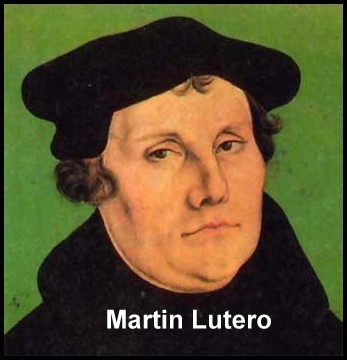 1483 - 1546
[Speaker Notes: Martin Lutero 1483 - 1546]
Diffusione delle 95 tesi
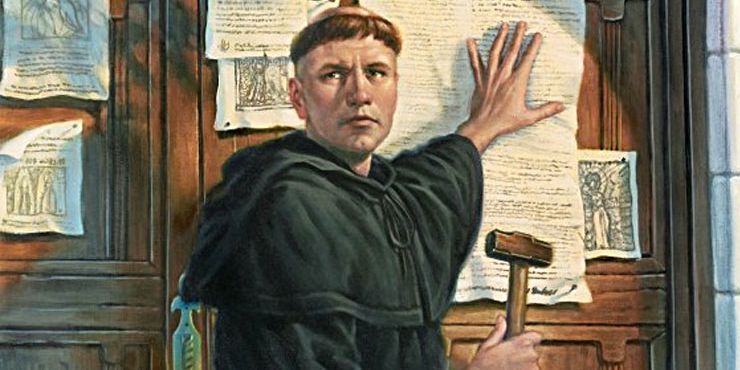 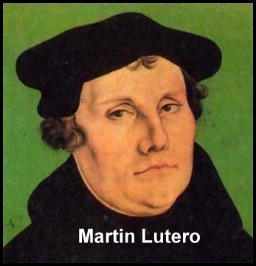 La nuova dottrina Protestante

Sostanzialmente la si può riassumere in due grossi principi:


1 ) Per interpretare le verità contenute nelle Sacre Scritture non occorre la Chiesa e i sacerdoti. Ogni credente può interpretarle la Bibbia come gli pare e “piace” liberamente.

2) Non è necessario compiere opere buone e ricevere i sacramenti per salvare la propria anima, perchè è sufficiente                             la sola fede in Dio e nelle sole Sacre Scritture della BIBBIA.
Visione PROTESTANTE
     Dio Padre
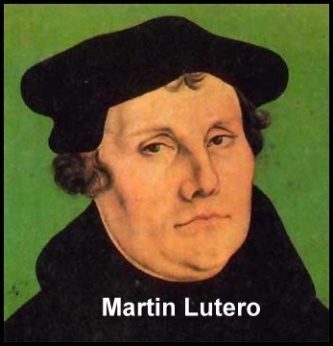 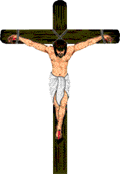 Solo chi ha fede 
nelle Sacre Scritture
Visione PROTESTANTE
     Dio Padre
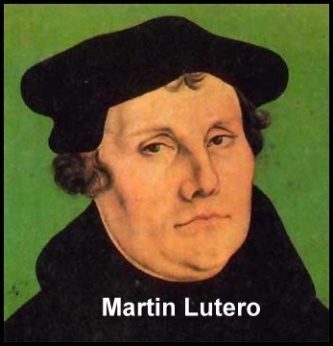 Dio Padre 
osserva solo i meriti 
di Gesù Cristo
Solo movimento discendente:
Dio guarda solo i meriti di Gesù 
che coprono i peccati degli uomini
I meriti di Cristo 
coprono esternamente
come un «mantello»
i peccati umani dei cristiani
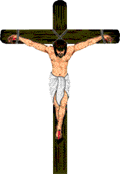 Giustificazione ESTRINSECA
ossia la SALVEZZA 
avviene esternamente solo per i meriti di Gesù
Cristo 
copre solo chi ha fede in lui
Solo chi ha fede 
nelle Sacre Scritture
La SALVEZZA (= o giustificazione) dell’uomo, 
avviene solo ESTERNAMENTE 
mediante la sola fede in Cristo 
nelle sole Sacre Scritture (la Bibbia solo scritta in ebraico e il Nuovo Testamento), 
ma non attraverso le opere degli umani.
Questo perché l’uomo è considerato non libero, 
ma totalmente corrotto dal peccato originale, incapace di fare del bene: 
qualsiasi sua azione è contaminata dal male e dall’egoismo.

LA GIUSTIFICAZIONE è ESTRINSECA (esteriore)
(= la salvezza è esteriore solo per i meriti di Cristo)
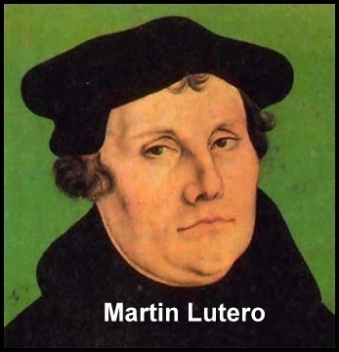 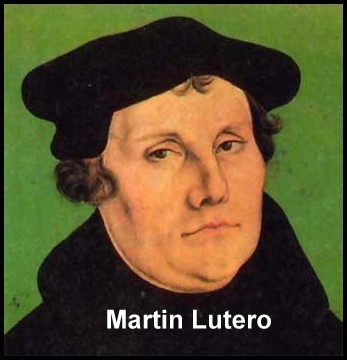 L’EUCARISTIA nel pensiero 

PROTESTANTE
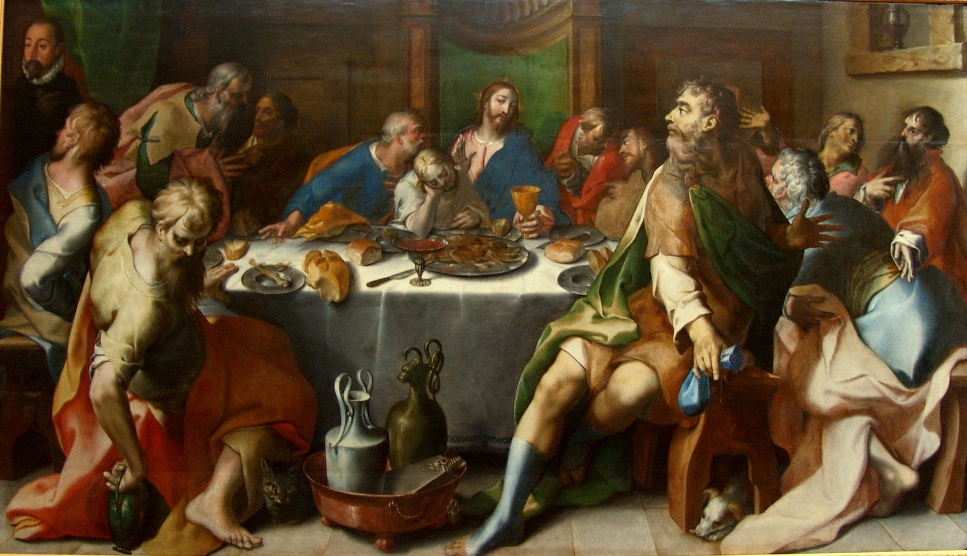 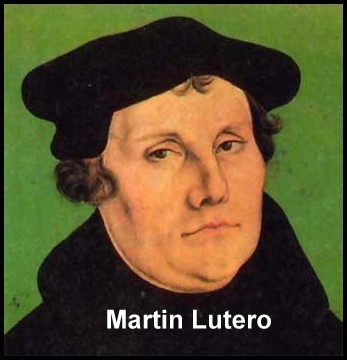 EUCARISTIA
L’ultima cena di Cristo è per i protestanti un fatto storico 
avvenuto una sola volta con Gesù e per sempre; 
è quindi un fatto solo da ricordare, un memoriale. 

Inoltre la presenza di Cristo è accanto al pane e al vino. 
Accanto = CONSUSTANZIALE (con, ma non dentro il pane e il vino)
La liturgia dell’ultima cena che celebrano, è solo il solenne ricordo, 
è solo un memoriale, ma non un sacramento.
Pensiero Cattolico
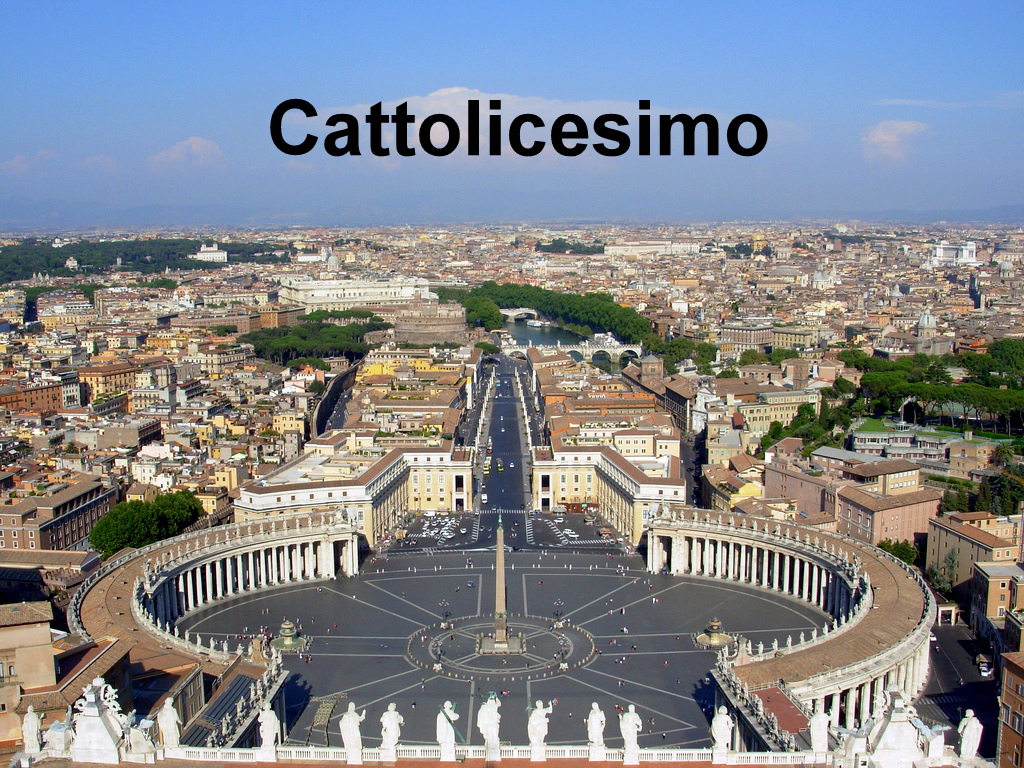 Libero arbitrio
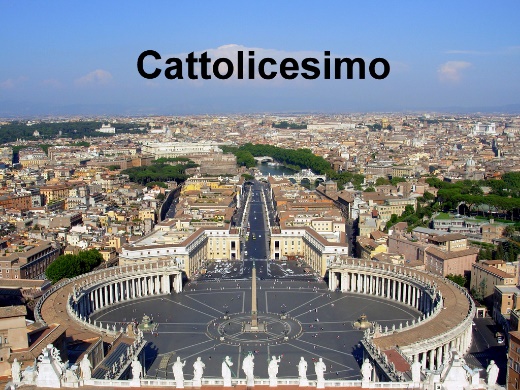 Il libero arbitrio è la libertà dell’uomo di scegliere e di decidere (arbitrare).

Nel pensiero cattolico l’uomo è libero di scegliere il bene o il male.
L’uomo è libero di lottare contro il male, contro il proprio egoismo,
che comporta una scelta di sacrificio e di sofferenza.

Nel cattolicesimo i sacrifici e le sofferenze per amare
si uniscono in un tutt’uno con i grandi meriti 
del sacrificio di Cristo in croce: possono esistere i «meriti» del paradiso.
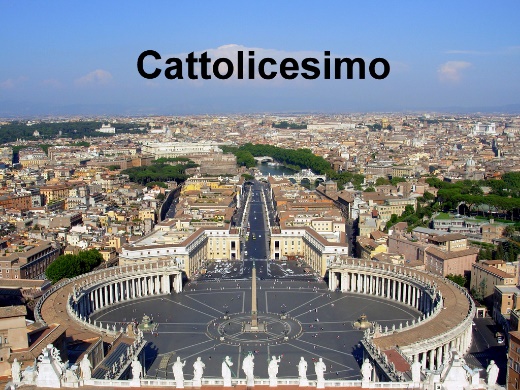 Nel pensiero cattolico riflettendo 
sulla dottrina del Corpo Mistico e sull’Eucaristia 
i sacrifici e le sofferenze degli uomini
si uniscono in un tutt’uno 
con il sacrificio di Cristo in croce.
Pensiero CATTOLICO della Salvezza
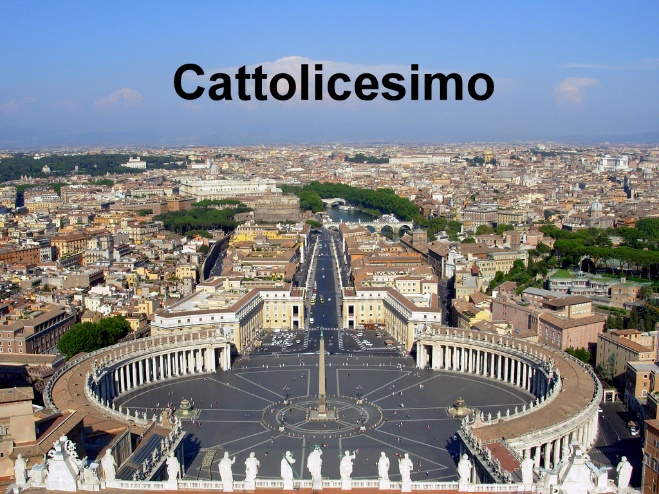 DIO Padre
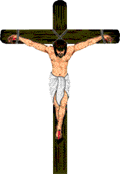 [Speaker Notes: .]
La Salvezza 
è interiore

( = GIUSTIFICAZIONE  INTRINSECA)
Dio Padre
Doppio movimento discendente e ascendente:
Dio guarda i grandi meriti di Gesù uniti con quelli degli uomini che salgono a Dio
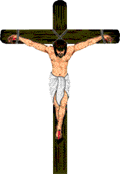 I grandi meriti dell’AMORE 
di Cristo
si uniscono in un tutt’uno 
con le sofferenze 
e i piccoli meriti degli uomini
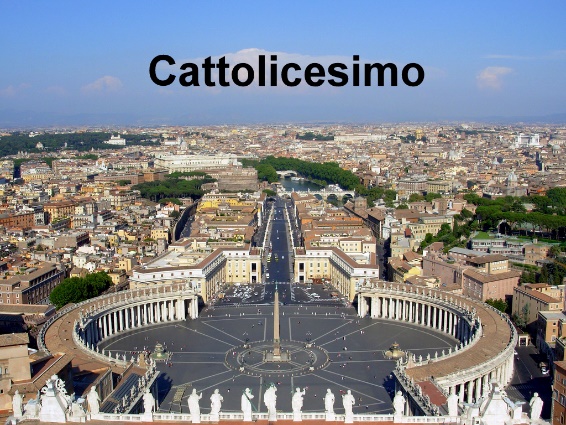 Il Sacramento dell’ EUCARISTIA
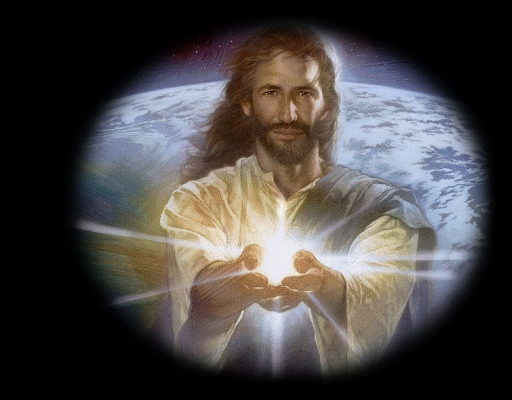 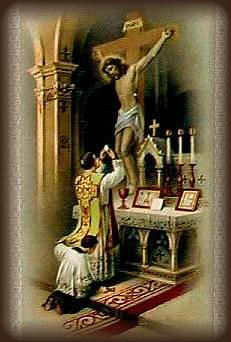 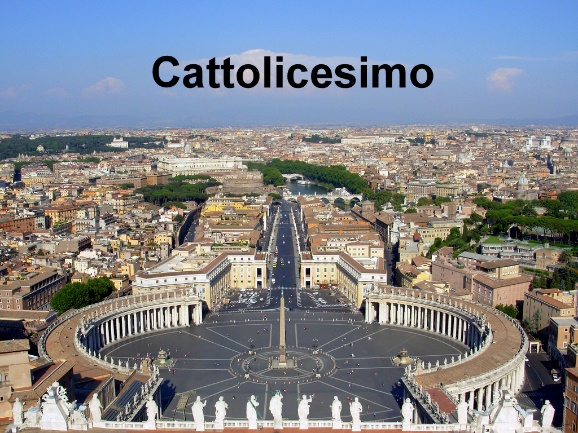 Eucaristia nel cattolicesimo
   
Ogni volta che si celebra l’ultima cena di Cristo, 
si ripete per l’ennesima volta un nuovo sacrificio pasquale di Gesù:
 
   il pane e il vino non sono solo dei segni per ricordare, 
   ma vi è dentro la misteriosa presenza reale, non visibile, 
del corpo e del sangue di Cristo.
Nell’Eucaristia si verifica una transustanziazione:
la sostanza del pane e del vino, 
si trasforma
in quella del corpo e del sangue di Cristo, 
pur rimanendo immutato l’aspetto esteriore (la forma).
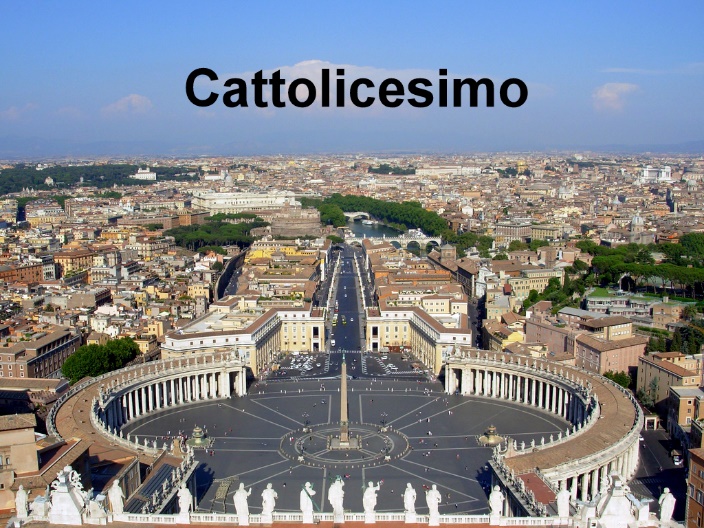 Per i cattolici, 
ogni volta che si celebra la Santa Messa
è Gesù che continua a ripetere
la sua ultima cena Pasquale inaugurata con gli apostoli.

Gesù iniziò la prima volta con gli apostoli 
e continua sempre a ripetere quel sacro gesto,
 in ogni messa, nel tempo della Chiesa.

Nella Messa, il sacerdozio di Cristo, non è il prete,
ma l’assemblea dei fedeli in un tutt’uno con l’eucaristia.
Per i cattolici, Don Gesù ha voluto continuare 
a ripetere la sua cena in ogni Santa Messa
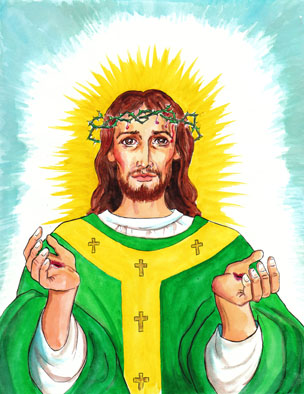 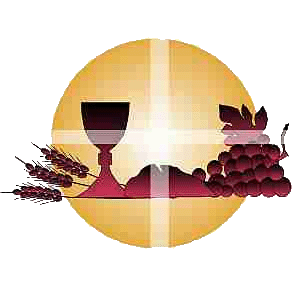 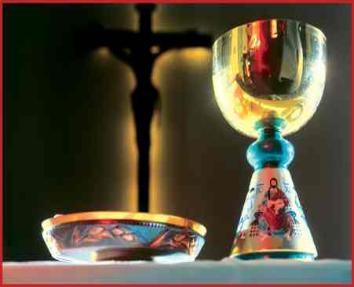 Vangelo secondo Giovanni 
(Gv 6,51-58) 
In quel tempo, Gesù disse alla folla: «Io sono il pane vivo, disceso dal cielo. 
   Se uno mangia di questo pane 
vivrà in eterno 
e il pane che io darò 
è la mia carne per la vita del mondo».
Allora i Giudei 
si misero a discutere aspramente fra loro: 

«Come può costui darci la sua carne da mangiare?».
Secondo voi 
  a quale pane si riferiva?
A quale carne?
Gesù disse loro: 
«In verità, in verità io vi dico: 
se non mangiate la carne del Figlio dell’uomo 
e non bevete il suo sangue, non avete in voi la vita.
 
Chi mangia la mia carne e beve il mio sangue 
ha la vita eterna e io lo risusciterò nell’ultimo giorno. 

Perché la mia carne è vero cibo e il mio sangue vera bevanda.
Chi mangia la mia carne e beve il mio sangue 
rimane in me e io in lui. 
Come il Padre, che ha la vita, ha mandato me 
e io vivo per il Padre, 
   così anche colui che mangia me, vivrà per me. 

Questo è il pane disceso dal cielo; 
   non è come quello che mangiarono i padri e morirono. 
Chi mangia questo pane vivrà in eterno».
A quale pane si riferiva?
Eukharistía ‘rendimento di grazie’
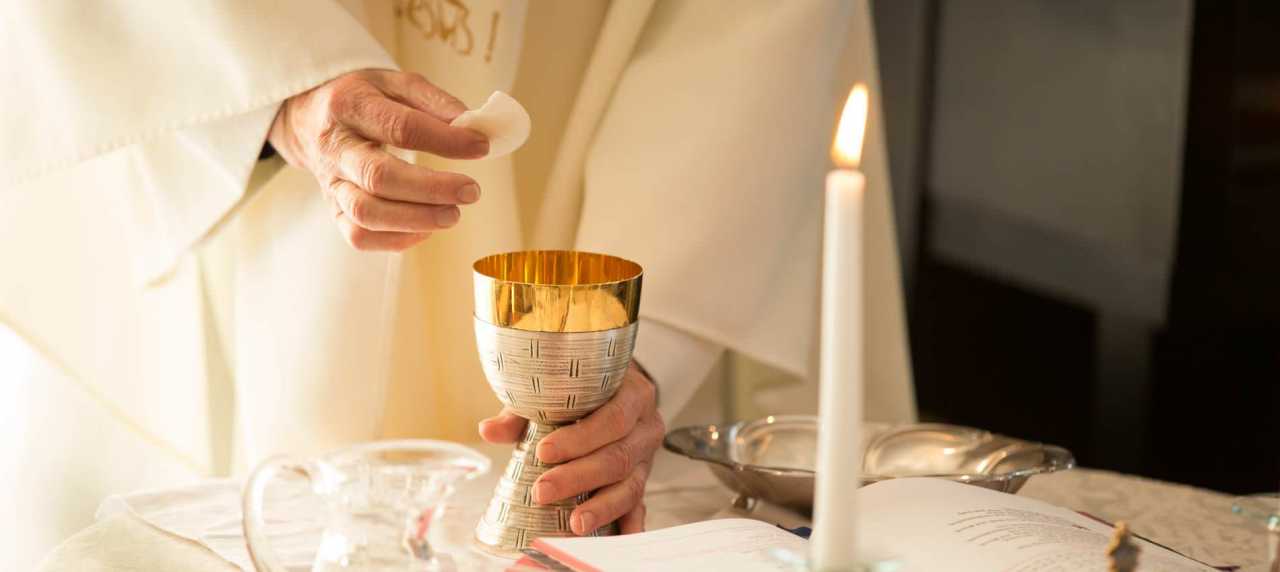 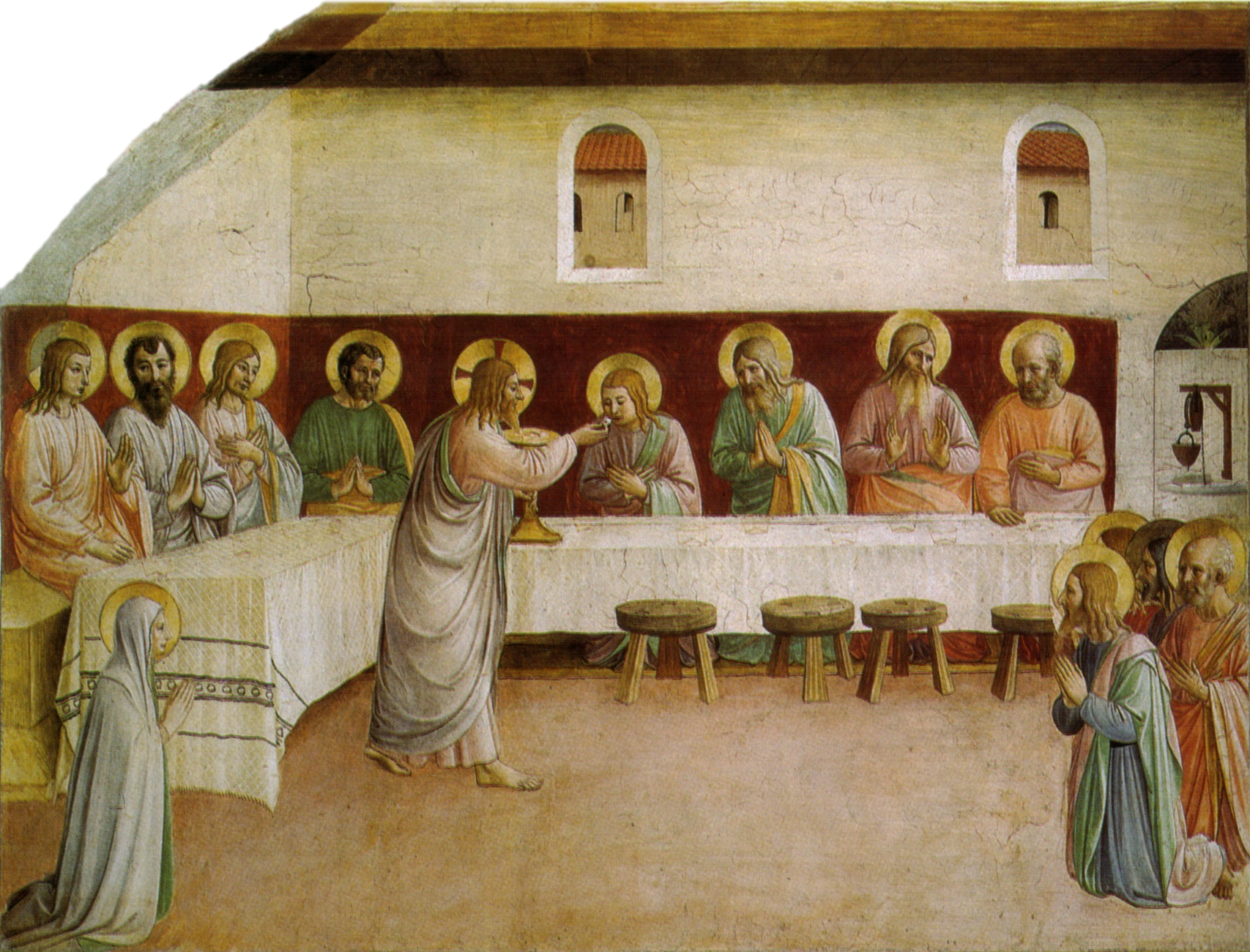 Ultima Cena. Museo di San Marco, Firenze. Autore: BEATO ANGELICO.
Particolare dell’affresco
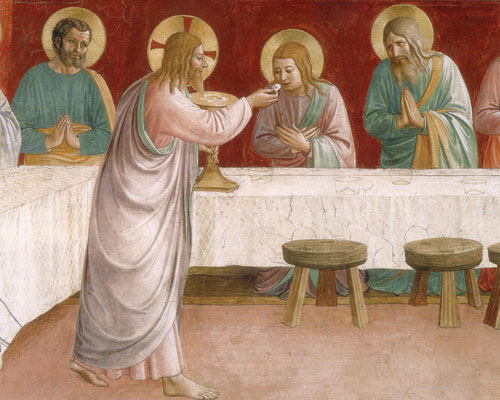